DAYA DUKUNG PERTUMBUHAN WILAYAH
Batas wilayah pertumbuhan diasumsikan sebagai batas pengaruh wilayah pusat pertumbuhan terhadap wilayah sekitarnya. Untuk mengetahui batas pengaruh dapat dilakukan dengan menggunakan :
1) Teori Model Gravitasi
2) Teori Titik Henti/Balik
3) Teori Konektivitas
1) Teori Model Gravitasi
Hukum gravitasi Newton adalah kesimpulan Newton bahwa gaya tarik gravitasi yang bekerja antara dua benda sebanding dengan massa masing-masing benda dan berbanding terbalik dengan kuadrat jarak kedua benda. Gravitasi bumi merupakan salah satu ciri bumi, yaitu benda-benda ditarik ke arah pusat bumi.
Hukum gravitasi (gaya tarik menarik) dari ilmuwan fisika Sir Issac Newton dapat diterapkan untuk meneliti seberapa kuat interaksi dua wilayah. 
Melalui pendekatan geografi, hukum fisika tersebut dimodifikasi oleh W.J. Reilly yang pada dasarnya memiliki tujuan sama yaitu untuk mengukur kekuatan interaksi dua objek.
Reilly mengemukakan bahwa kekuatan interaksi dua atau lebih suatu wilayah dapat diukur dengan memperhatikan jumlah penduduk dari setiap wilayah dan jarak mutlak di antara kedua tempat tersebut. Secara matematis, dapat dirumuskan sebagai berikut:
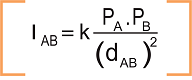 Keterangan:
IAB = Kekuatan antar wilayah A dan region B
 k = Nilai konstanta empiris (i) 
PA = Jumlah penduduk wilayah A
 PB = Jumlah penduduk wilayah B 
dAB = Jarak mutlak yang menghubungkan wilayah A dan B
Penggunaan persamaan Reilly yang mengukur besarnya kekuatan interaksi antarwilayah hanya dapat diterapkan apabila wilayah tersebut memiliki berbagai persyaratan, yaitu sebagai berikut:
  Kesamaan kondisi sosial, ekonomi, dan budaya antarwilayah.
  Kesamaan topografi wilayah.
  Kesamaan sarana dan prasarana angkutan sebagai penghubung dua wilayah.
Secara geografi teori ini dapat dipergunakan untuk menganalisa besarnya interaksi antar wilayah secara kuantitatif. Besarnya interaksidapat diwujudkan dalam bentuk besarnya perpindahan atau transportasi dan komunikasi antara dua wilayah.Dengan rumus:
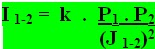